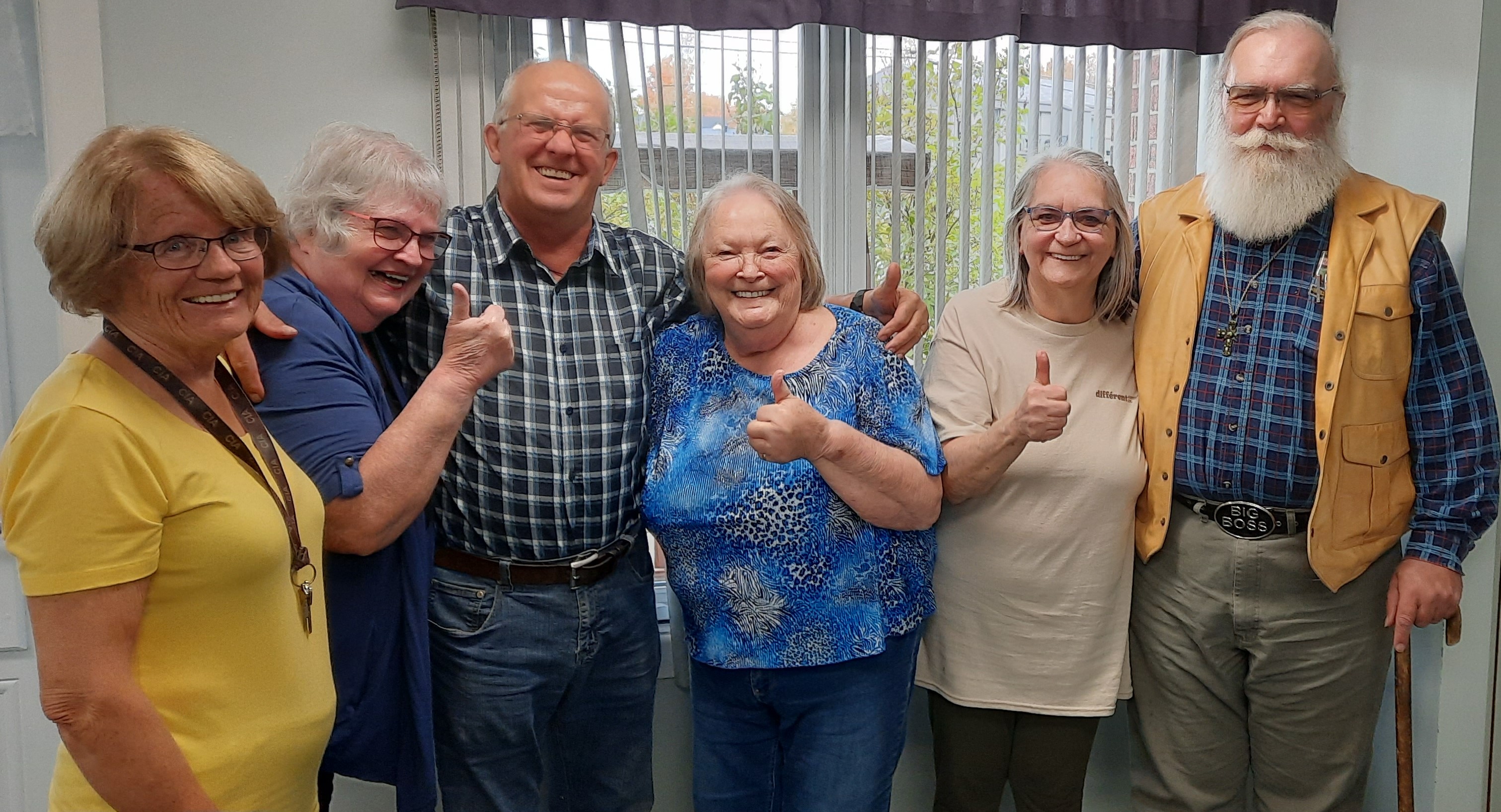 Rôle et fonctionnement du comité consultatif
Juin 2023
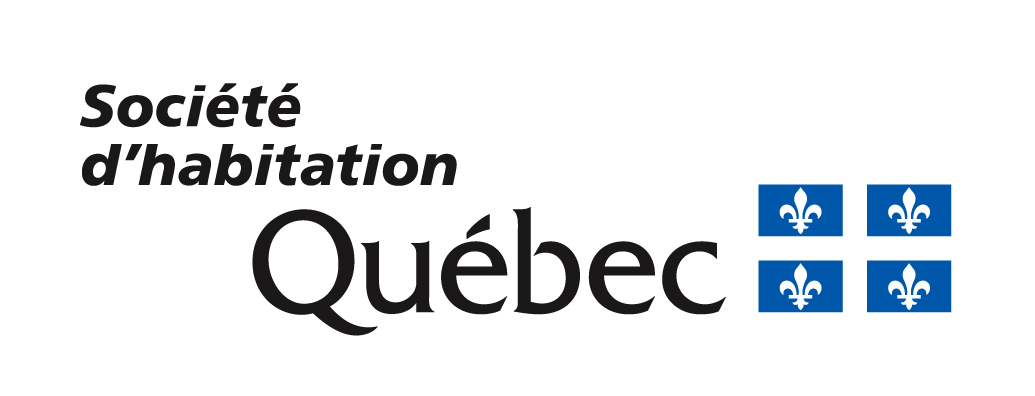 Cadre législatif
Art. 58.2 – Droit de former une association reconnue et financée par l’office;
Art. 58.8 – Droit d’obtenir les coordonnées des locataires;
Art. 58.4 – Obligation de former un comité consultatif constitué des associations reconnues par l’office;
Art. 57.7 – Droit d’élire 2 ou 3 locataires au CA de l’office;
Art. 54 – Droit d’élire un ou une locataire au comité de sélection.

En conformité avec la directive sur la participation des locataires émise par la SHQ et mise à jour en 2023.
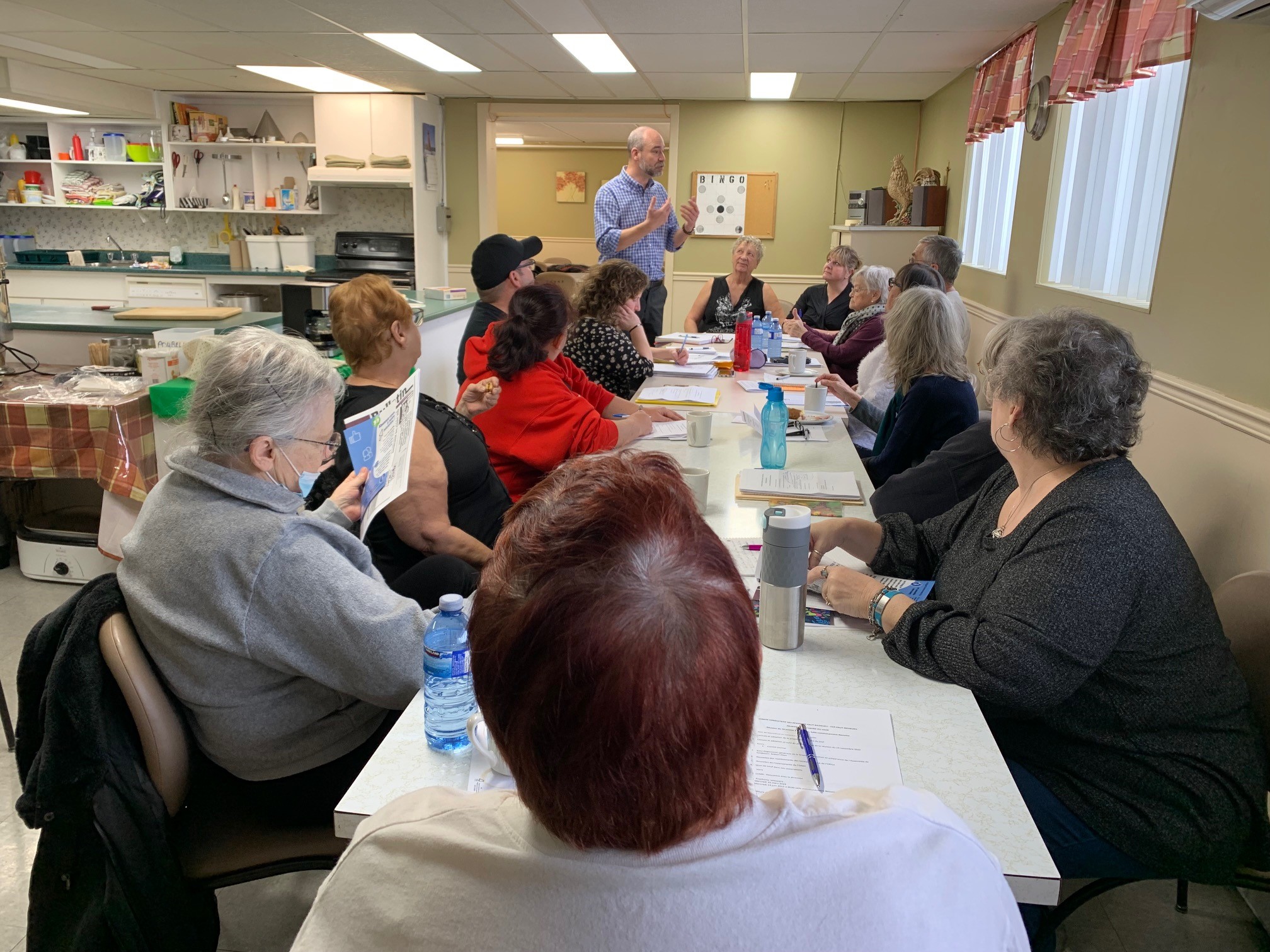 La mission du CCR
Composition du CCR
Rôle de l’office
Fournir gratuitement les ordres du jour de même que les procès-verbaux et autres documents (budget, plan stratégique, rapport annuel, etc.) approuvés par le CA de l’office;
Informer le CCR des projets de politiques ou règlements touchant directement les locataires au moins sept jours avant toute prise de décision à ce sujet;
Consulter annuellement le CCR sur les orientations et les choix budgétaires ainsi que sur l’élaboration du plan triennal de travaux majeurs; 
Permettre au CCR de rencontrer au moins une fois par année le conseil d’administration de l’OH;
 • Publier sur son site Internet l’adresse courriel permettant aux locataires de contacter les locataires responsables du CCR.
Directive sur la participation des locataires de la SHQ
Fonctionnement du CCR
Une association regroupant tous les locataires est reconnue à titre de CCR;
Le CCR est autonome, Il peut demander la présence de l’office;
Le CCR doit adopter des règlements généraux assurant son bon fonctionnement;
Les sommes résiduelles non versées aux associations de locataires doivent soutenir le CCR et ses projets convenus avec l’office;
Le CCR peut élire (et révoquer) les locataires au CA et au comité de sélection de l’office.
Un-e locataire élu-e au CA de l’office peut occuper un poste de responsabilité au CCR.
Les conditions essentielles à un bon partenariat
1. Reconnaître que le CCR a besoin de l’Office pour améliorer les services et que l’office a besoin du CCR pour faire participer les locataires dans l’action bénévole;2. Accepter les faiblesses de notre partenaire et miser sur ses forces pour accomplir des projets en commun pour améliorer la vie en HLM;3. Établir un plan de travail conjoint avec 2 ou 3 objectifs tenant compte des priorités de l’office et des priorités du CCR.4. SURTOUT travailler ensemble à la réalisation de projets concrets.
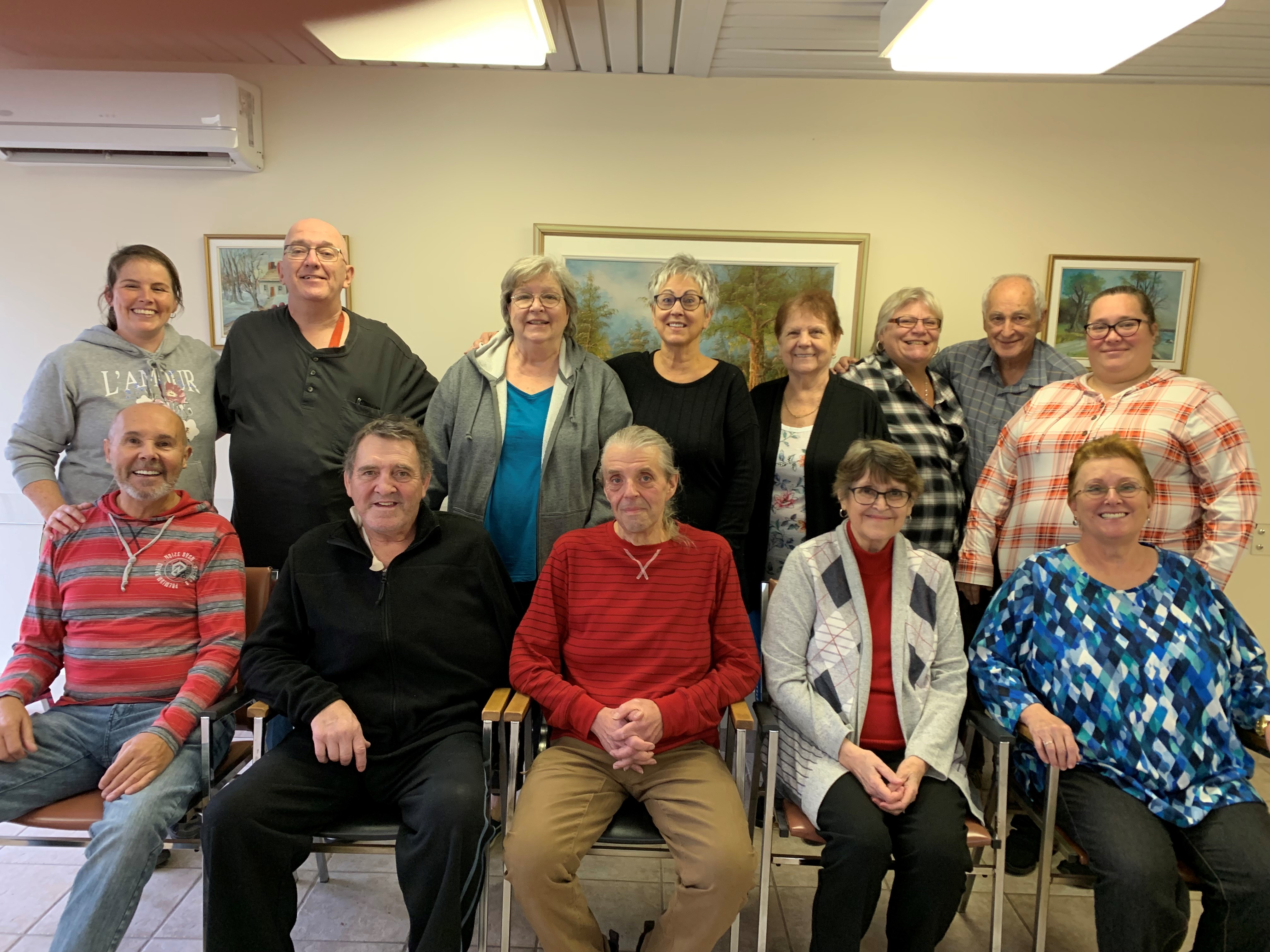 Se faire confiance, bien communiquer et avoir du succès dans des projets positifs
1- En invitant la directrice à une partie des CA du CCR pour échanger sur nos actions;2- En consultant le CCR sur les règlements, politiques ou autres pratiques touchant les locataires;3- En formant, au besoin, un ou des comités conjoints sur des priorités communes ou des projets communautaires;4- En évaluant les résultats de nos collaborations et en célébrant nos avancées et nos bénévoles.